Ohlédnutí za školeními katalogizačních pravidel AACR2
Seminář  SK ČR, 29.11.2013

Zlata Houšková 
PhDr. Zuzana Hájková
Jihočeská vědecká knihovna
v Českých Budějovicích
Školení katalogizačních pravidel AACR2R
Duplicity v SK ČR 
Hlavní záhlaví, název, nakladatelské údaje, fyzický popis, ISBN …

Neznalost, nedodržování katalogizačních pravidel
Školení katalogizačních pravidel AACR2R
Jak docílit snížení duplicit??

Kontrola záznamů
Školení pravidel AACR
Školení katalogizačních pravidel AACR2R
2005 Praha, Národní technické muzeum, 3 dny
2008 Praha, PNP, 5 dní
2009 Praha, Národní knihovna, 5 dní
2011 Praha, Národní knihovna, 4 dny, *
2012 Kroměříž, Arcibiskupský zámek, 2 dny, *
2013 Praha, Národní technické muzeum, 4 dny, *

* zaměření na staré tisky
Školení katalogizačních pravidel AACR2R
Počet účastníků:

2005 		71+9
2008 		48+4
2009 		54+2
2011 		80+11
2012 		12+2
2013 		89+12
Školení katalogizačních pravidel AACR2R
Účastníci
Celkový počet účastníků: 354/394 (NK, SK)

účast na školení 2x  - 25 osob
účast na školení 3x a více – 23 osob, tj.
 13%
instituce – 2x  - 33 institucí, 3x a více – 7, ze 139, tj. 28%
Školení katalogizačních pravidel AACR2R
Instituce:
Muzea a galerie 51
Městské knihovny 14
Knihovny AV  22
Knihovny VŠ  11
Krajské knihovny 7
NK, SK, NLK, NTK, PNP  5
Archivy 5
Jiné specializované knihovny 17
NPÚ 7
Školení katalogizačních pravidel AACR2R
Obsah školení
pravidla AACR2R bez ohledu na užívaný KS či formát
Tj. pravidla bibliografického popisu v jednotlivých oblastech
Selekční údaje – záhlaví, jmenné autority
Speciální druhy dokumentů, pokračující zdroje
Školení katalogizačních pravidel AACR2R
Obsah školení
Čas na příklady, konkrétní dotazy

Aplikace pravidel AACR a ISBD(A) pro katalogizaci starých tisků
Školení katalogizačních pravidel AACR2R …???
Praktický dopad školení

Vybraná městská knihovna
2009 – 100% duplicit
Školení katalogizačních pravidel AACR2R …???
Nejmenovaná městská knihovna
Celkový počet dodaných záznamů – 
	34 876 
5 866 záznamů při importu vyhodnoceno jako „originální“  (tj. 17 %) 
ostatní se připsaly k dříve uloženým záznamům.
Školení katalogizačních pravidel AACR2R …???
Analýza na  způsobování duplicit V SK ČR ukazuje, že 100%  z „originálních“ záznamů vytvořilo duplicitu, tj. v případě této knihovny  více než 5800 vytvořených duplicit v SK ČR

Vzorek ca 50 záznamů – zásadní chyby při katalogizaci (název, dotisky, stránkování ...)
Školení katalogizačních pravidel AACR2R …???
2013
z celkového počtu 1643 importovaných záznamů zůstalo 20 originálních – 1%


 -  ca 35 000  – 5 900 originálních – 17%, duplicita 100%
Školení katalogizačních pravidel AACR2R …???
Počet záznamů ve vlastnictví – 2 033
Počet dokumentů ve vlastnictví – 41 445
Testováno  25 záznamů:
15 záznamů způsobilo duplicitu,
 10 originálních
15 chybných - Seriál, integrační zdroj (4), chyba ISBN (3), překlepy v názvu, roku (2), Hl./vedl. záhlaví (1), Název – díl, edice (3), rok vyd. – odhad, chyba (2)
Školení katalogizačních pravidel AACR2R
Popis vícesvazkových děl – tzv. shora, popř. popis jednotlivých svazků
Dotaz č. 323, (61)
Pro zpracování vícesvazkových děl platí zásady, schválené v: Záznam pro souborný katalog UNIMARC : tištěné monografie (Edice Standardizace, č. 4), který byl vydán Národní knihovnou ČR v r. 1996 pro potřeby formátu UNIMARC, a který se používá i ve formátu MARC 21.Popis v případě částí díla (dílových publikací, vícesvazkových publikací):1. Pokud má popisovaná část vlastní název, je považována za samostatnou popisnou jednotku a vytvoří se pro ni samostatný monografický záznam.2. Pokud popisovaná část nemá vlastní název nebo názvy části nejsou "významné" pro samostatné vyhledávání, a všechny části příslušejí k témuž vydání pro celé dílo, vytvoří se pro celé dílo jeden souborný záznam (nikoli seriálový) a rozpis jednotlivých částí se zapisuje do poznámky k obsahu.
Příklady nevýznamných názvů částí: A-D, Pro/Ž, 1910-1920, Texty apod.
Kde školení nepomůže…
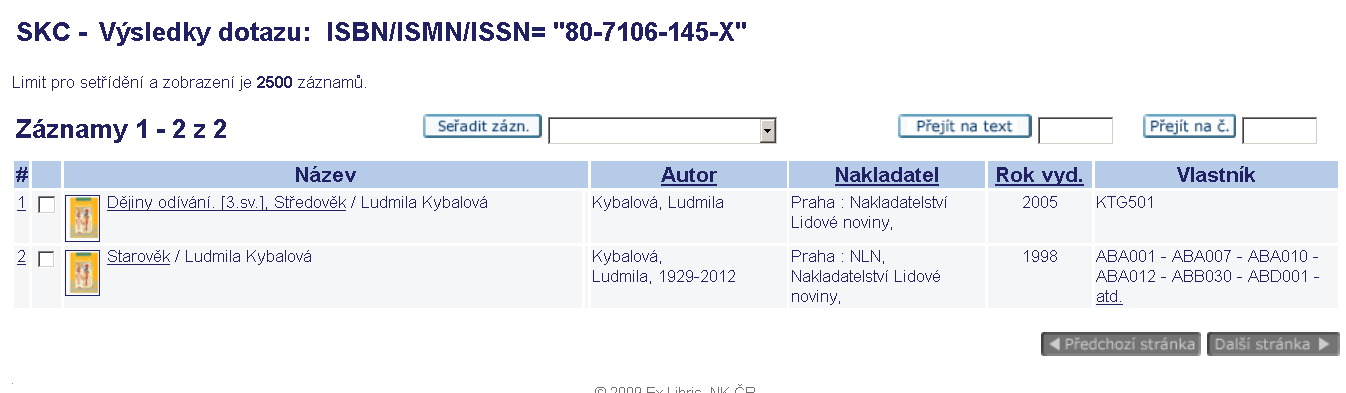 Kde školení nepomůže…
„Dost zajímavý příklad – jak mám proboha vědět co mají !!!“ (E. Svobodová, SK ČR)
 Pole 020 ISBN 807106145X patří ke svazku Starověk, nikoli Středověk
 Pole 245 - Dějiny odívání jsou edice ne název, Středověk je navíc  4. svazek z edice, nikoli 3
 Pole 300- Starověk má 220 s. , Středověk 278 s.,  235 s. má svazek Baroko
 Pole 260c  - do roku 2005  se netrefili ani u jednoho díla z edice Dějin odívání
Správný záznam…
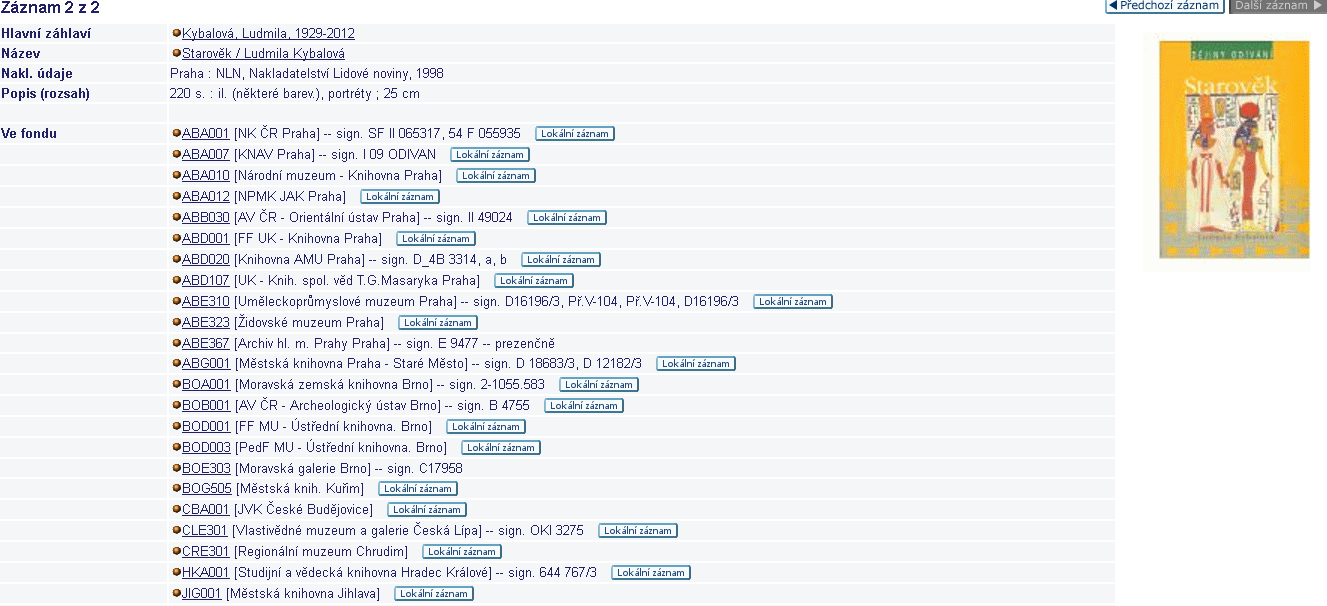 Nesprávný záznam …
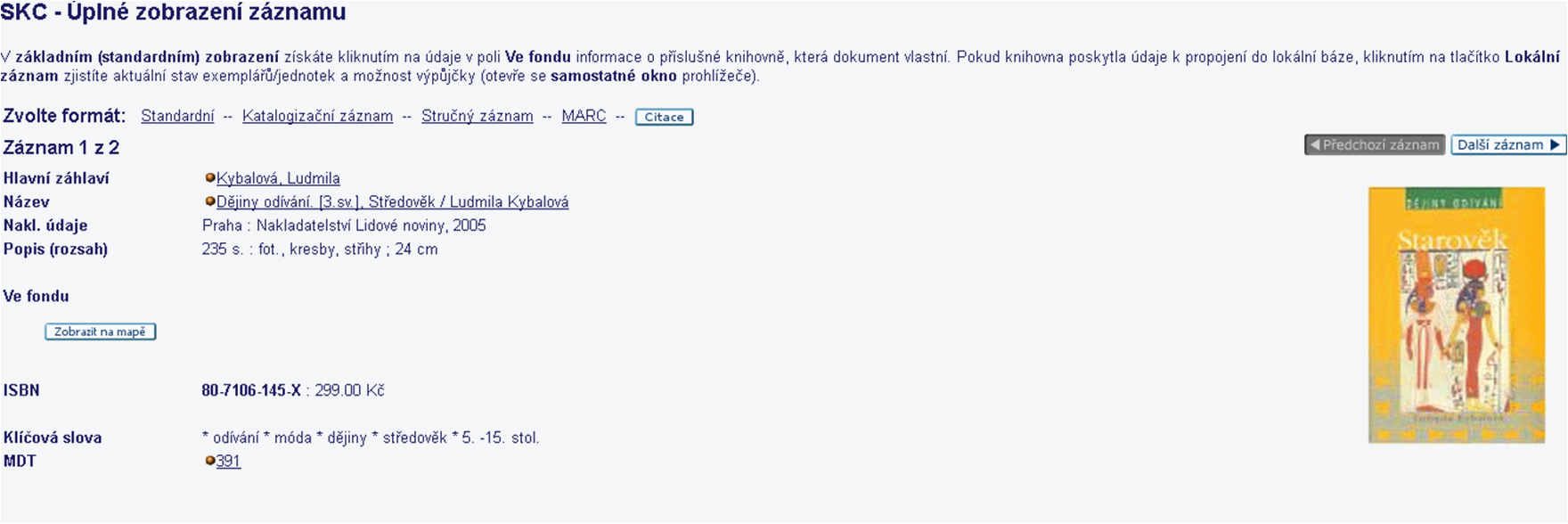 Školení katalogizačních pravidel AACR2R …???
Školení pravidel AACR2R
Přicházejí pravidla RDA!!
Děkuji za pozornost
PhDr. Zuzana Hájková
Jihočeská vědecká knihovna
v Českých Budějovicích